RDK	KONFERENZ DER REGIONALEN TOURISMUSDIREKTOREN DER SCHWEIZ	CONFÉRENCE DES DIRECTEURS D’OFFICES DE TOURISME RÉGIONAUX DE SUISSE	CONFERENZA DEI DIRETTORI DEGLI ENTI REGIONALI SVIZZERI DEL TURISMO	CONFERENZA DALS DIRECTURS REGIUNALS SVIZZERS DAL TURISSEM
RDK STRATEGIESITZUNG, 
24. SEPTEMBER 2021
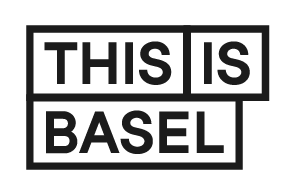 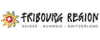 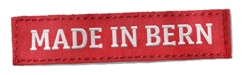 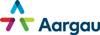 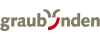 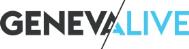 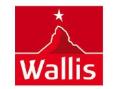 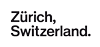 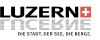 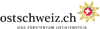 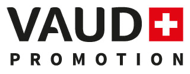 ‹#›
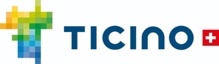 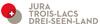 TRAKTANDEN 24.09.21
Begrüssung, Protokoll & Pendenzen
Recovery Programm
Projektstand Statistiken
Discover.Swiss
Saisonbilanz
ST Strategie, aktueller Stand
Organisatorische Weiterentwicklung
	- PAUSE -
Marktplatz B2B
Swisstainable
Kompetenzzentrum Nachhaltigkeit
Tourismus-Leitlinien
Mitteilungen & Orientierungen STS
Diverses & nächste Schritte
‹#›
PROTOKOLL & PENDENZENLISTE
Genehmigung Protokoll
Sitzung vom 11.05.21

Pendenzenliste
Statistiken / Datenerhebung
Recovery Programm 22-23
Nachhaltigkeit
Tourismus-Leitlinien
Gratis Gepäcktransport SBB (Nov.)
Gästelenkung (Nov.)
Gastfreundlichkeits-Radar (Nov.)
‹#›
STATISTIKEN
Projektstand „Modell der zukünftigen Datenerhebung und Nutzung im Tourismusland Schweiz“ 
Definition Projektbeschrieb, Budgetierung, Strategische Stossrichtung, Ziele
Finalisierung aller Dokumente zu Handen der RDK
Einreichung des Projektantrages an das SECO für InnoTour Finanzierungsbeteiligung (09.08.2021)
Allfällige Anpassungen und Einreichung ergänzende Dokumente
Verabschiedung des Innotour-Antrags am 20. September 2021
Workshop mit den Regionen am 23. September 2021

Nächste Schritte
Hochfahren der Projektorganisation für die Umsetzung des Schritt 1
Schritt 1: Desk Research, Bildung Fachgruppen, Aufbau Projektnetzwerk
‹#›
[Speaker Notes: Inno swiss]
RETROSPEKTIVE SAISON BILANZ ST
Feedback RDK an ST
‹#›
[Speaker Notes: Was lief weniger gut: 
Datum der Kommunikation zu früh (11.08.21)
Keine verfügbaren Zahlen für Juli
+/- % Frequenz vs. Wertschöpfung
Unbekannte ausgewählte Anbieter bei den Regionen, fehlende Koordination. Detaillierte Fragen gegenüber den Medien schwierig zu beantworten.]
Update RDK
24. September 2021Jon Erni
DISCOVER.SWISS
Zusammenfassung
2017 ist die Idee geboren worden – 2021 beziehen bereits über 30 Partner Leistungen von der Plattform discover.swiss

Die 3 Grundmodule der Plattform discover.swiss Info Center (Content Hub) – User Profile – Marktplatz sind in Betrieb und können einzeln oder kombiniert genutzt werden

Discover.swiss ist keine Konkurrenz für bestehende Marktplätze, sondern bringt mehr Verkehr auf diese!
27. September 2021
DISCOVER.SWISS
Was ist discover.swiss und wer steht dahinter?
Organisation, welche DMOs und Leistungsträger bei der digitalen Transformation unterstützt.
22 Genossenschafter: 
Juristische Personen: 934 Systems GmbH, Uetikon am See - Alturos Destinations AG, Pfäffikon - Ambit AG, Winterthur - Bonfire AG, Zermatt - Destination Davos Klosters - Feratel Media Technologies AG, Rotkreuz - Hoteleriesuisse, Bern - ItnetX Schweiz AG, Glattbrugg - Itsbusiness AG, Bern - miaEngiadina Marketing SA, Scuol - Rhätische Bahn, Chur - Schweizer Jugendherbergen, Zürich - Somedia AG, Chur - Ticino Turismo, Bellinzona - Upgreat AG, Fehraltdorf - Weisse Arena AG, Laax - Zürich Tourismus 
Natürliche Personen: Andreas Züllig - Janine Bunte - Urs Wagenseil - Andreas Liebrich - Jon Erni
43 Vereinsmitglieder
27. September 2021
DISCOVER.SWISS
Welche Ziele verfolgt discover.swiss?

DMOs/LT den niederschwelligen Einstieg in die Digitalisierung ermöglichen, auch wenn personelle und finanzielle Ressourcen knapp sind

Bestehende digitale Lösungen – vor allem e-Commerce Lösungen – anbinden und somit mehr Verkehr auf die Plattformen der DMO/LT bringen
27. September 2021
DISCOVER.SWISS
Wer nutzt die Dienste von discover.swiss bereits?
In Betrieb (ein oder mehrere Module):
Zürich Tourismus - Schweizer Jugendherbergen - Tourismus Engadin Scuol Zernez - Engadin St. Moritz Tourismus - Destination Klosters Davos - Jungfrauregion - Graubünden Ferien - Alpspektakel - Bergbahnen Scuol - Bergün - Bike Marathon - Bogn Engiadina - Disentis Sedrun - Marke Graubünden - Naturpark Beverin - Parc Ela - Samnaun - Sportanlagen Chur - Val Müstair - Val Surses – Viamala

In Planung oder Umsetzung:
Ticino Turismo - Made in Bern - Aargau Tourismus - Rhätische Bahn – MeinThurgau - mit rund 12 weiteren Nutzern laufen konkrete Gespräche
27. September 2021
DISCOVER.SWISS
Warum lohnt es sich bei discover.swiss mitzumachen?

Initiative aus dem CH Tourismus für den CH Tourismus unterstützen
Gästen eine durchgängige Erfahrung ermöglichen (mit einem Login durch die ganze Schweiz)
Zugang zu Expertise im Bereich Digitalisierung im Tourismus
Mehr Verkehr auf eigene e-Commerce Lösung bringen!
27. September 2021
BESTEN DANK!
27. September 2021
DIVERSES & NÄCHSTE SCHRITTE
Nächste RDK-Sitzungen
29. November 2021, Bern

3. Februar 2022, Bern
17. Mai 2022, Bern
1.-2. September 2022, Strategiesitzung im Wallis
10. November 2022, Bern
‹#›
RDK	KONFERENZ DER REGIONALEN TOURISMUSDIREKTOREN DER SCHWEIZ	CONFÉRENCE DES DIRECTEURS D’OFFICES DE TOURISME RÉGIONAUX DE SUISSE	CONFERENZA DEI DIRETTORI DEGLI ENTI REGIONALI SVIZZERI DEL TURISMO	CONFERENZA DALS DIRECTURS REGIUNALS SVIZZERS DAL TURISSEM
HERZLICHEN DANK!
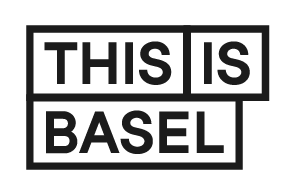 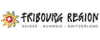 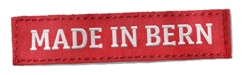 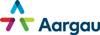 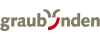 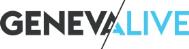 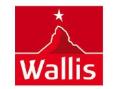 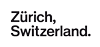 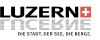 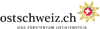 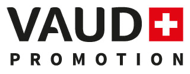 ‹#›
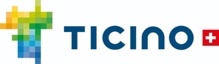 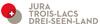